ຍິນດີຕ້ອນຮັບເຂົ້າສູ່ການປະຖົມນິເທດ
ການບໍລິການກັບຄືນໄປເຮັດວຽກໃໝ່
ແລະການປະເມີນສິດໃນການໄດ້ຮັບຄວາມຊ່ວຍເຫຼືອ (Re-Employment Services and Eligibility Assessment ຫຼື RESEA)
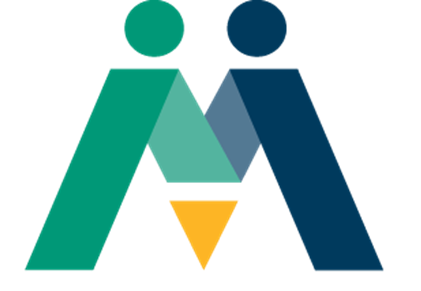 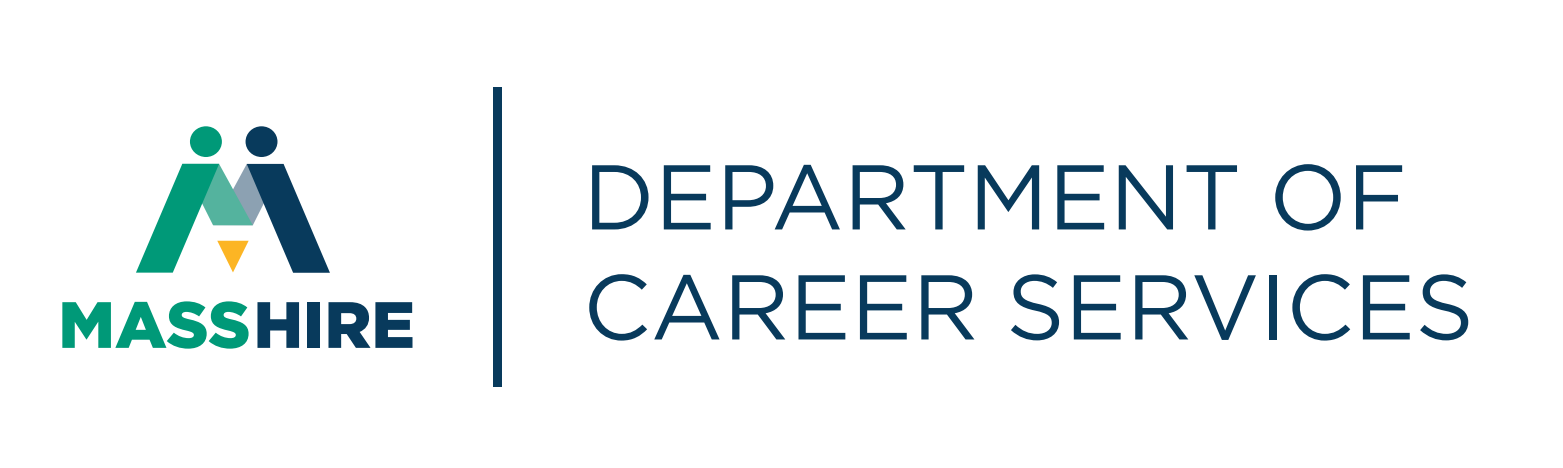 ການເຂົ້າຮ່ວມໂຄງການ RESEA
RESEA ແມ່ນຫຍັງ?
RESEA ແມ່ນໂຄງການຂອງລັດຖະບານກາງເພື່ອຊ່ວຍໃຫ້ລູກຄ້າກັບຄືນໄປເຮັດວຽກໃໝ່ໄດ້ໄວໆໂດຍການເຂົ້າຮ່ວມບໍລິການຈັດຫາງານແລະພົບກັບພະນັກງານຂອງສູນອາຊີບ MassHire ເພື່ອປຶກສາຫາລືກ່ຽວກັບເປົ້າໝາຍໃນການຊອກວຽກ.

ໃຜຖືກຄັດເລືອກໃຫ້ເຂົ້າຮ່ວມໂຄງການ RESEA ນີ້?
ລູກຄ້າທີ່ກຳລັງໄດ້ຮັບເງິນຊ່ວຍເຫຼືອການຫວ່າງງານແມ່ນຜຼ້ຖືກຄັດເລືອກໃຫ້ເຂົ້າຮ່ວມ.

ປະໂຫຍດຂອງການຖືກຄັດເລືອກໃຫ້ເຂົ້າຮ່ວມໂຄງການ RESEA ນີ້ແມ່ນຫຍັງ?
ທ່ານແມ່ນຜຼ້ຖືກຄັດເລືອກໃຫ້ເຂົ້າຮ່ວມໂຄງການ RESEA ເພື່ອທີ່ຈະໄດ້ຮັບບໍລິການເພື່ອກັບຄືນໄປເຮັດວຽກໃໝ່ແລະຂອກວຽກຜ່ານລະບົບສູນອາຊີບ MassHire. ພະນັກງານຍັງຈະຊ່ວຍທ່ານກ່ຽວກັບຂໍ້ກຳນົດໃນການໄດ້ຮັບເງິນຊ່ວຍເຫຼືອການຫວ່າງງານ (Unemployment Insurance ຫຼື UI) ເພື່ອສືບຕໍ່ການໄດ້ຮັບເງິນຊ່ວຍເຫຼືອ UI.
ການເຂົ້າຮ່ວມການປະຊຸມ RESEA
ໄດ້ຮັບຈົດໝາຍ DUA ເພື່ອເຂົ້າຮ່ວມ     ການປະຊຸມ RESEA 
ວັນທີທີ່ແມ່ນກຳນົດເສັ້ນຕາຍ
ແລະລາຍລະອຽດຕ່າງໆເພື່ອສືບຕໍ່ຂໍເອົາເງິນຊ່ວຍເຫຼືອ UI
ເຂົ້າຮ່ວມການປະຊຸມ RESEA ໃນເບື້ອງຕົ້ນ    ພາຍໃນ 3 ອາທິດ 
________________

ເຂົ້າຮ່ວມການປະຊຸມRESEA ທົບທວນຄືນ          ພາຍໃນ 5 ອາທິດ
ພະນັກງານ  MassHire  
ຈະຈັດຕັ້ງ
ການປະຊຸມ RESEA ໃນເບື້ອງຕົ້ນ
ຂອງທ່ານ
ແບບໜຶ່ງຕໍ່ໜຶ່ງ
ການບໍ່ເຂົ້າຮ່ວມ
ການປະຊຸມ RESEA ທັ້ງສອງຄັ້ງອາດຈະສົ່ງຜົນກະທົບຕໍ່
ເງິນຊ່ວຍເຫຼືອ UI ຂອງທ່ານ
ພວກເຮົາຈະສາມາດຊ່ວຍທ່ານໄດ້ແນວໃດເພື່ອສືບຕໍ່     ການໄດ້ຮັບເງິນຊ່ວຍເຫຼືອການຫວ່າງງານ (UI)
ຈຸດປະສົງໂດຍລວມຂອງ RESEA:

ຊ່ວຍໃຫ້ທ່ານປະສົບຜົນສຳເລັດໃນການປະຊຸມ RESEA ເບື້ອງຕ້ນ  ແລະການປະຊຸມທົບທວນຄືນແບບໜຶ່ງຕໍ່ໜຶ່ງ
ຮຽນຮູ້ກ່ຽວກັບຂໍ້ກຳນົດຂອງ RESEA ເພື່ອໃຫ້ທ່ານມີສິດໄດ້ຮັບ             UI ຕໍ່ເນື່ອງ
ຈັດຕາຕະລາງ ການປະຊຸມ RESEA ເບື້ອງຕ້ນຂອງທ່ານ 
        ແລະການປະຊຸມ RESEA ທົບທວນຄືນ
ການແນະນຳບໍລິການຕ່າງໆກ່ຽວກັບການກັບຄືນໄປເຮັດວຽກໃໝ່
4
ການປະຊຸມ RESEA ເບື້ອງຕົ້ນ
ການທົບທວນຄືນການປະເມີນຄວາມຕ້ອງການຂອງແຕ່ລະບຸກຄົນ / ແຜນການປະຕິບັດ   
        ດ້ານອາຊີບ
ພາບລວມຂອງ JobQuest (JQ)
ການອະທິບາຍຂໍ້ມູນຕະຫຼາດແຮງງານ (LMI)
ການອະທິບາຍຂໍ້ກຳນົດກ່ຽວກັບຊີວະປະຫວັດ
ການທົບທວນຄືນວິທີການຕື່ມຂໍ້ມູນບັນທຶກການຊອກວຽກ
ການອະທິບາຍແບບສອບຖາມກ່ຽວກັບສິດໃນການໄດ້ຮັບ UI 
ການອະທິບາຍກ່ຽວກັບການປະຊຸມ RESEA ທົບທວນຄືນເບື້ອງຕົ້ນ
ການອະທິບາຍກ່ຽວກັບການປະຊຸມ RESEA ທົບທວນຄືນ
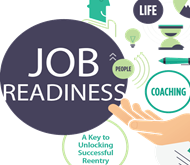 5
ການປະເມີນຄວາມຕ້ອງການຂອງແຕ່ລະບຸກຄົນ
ການປະເມີນຄວາມຕ້ອງການຂອງແຕ່ລະບຸກຄົນ (INA) ຊ່ວຍທ່ານໃນການລະບຸຄວາມຕ້ອງການສະເພາະຂອງທ່ານເຊົ່ນ:
 
ເປົ້າໝາຍການກັບຄືນໄປເຮັດວຽກໃໝ່
ບໍລິການພິເສດ
	*ຄົນໜຸ່ມສາວແລະເຍາວະຊົນ
	*ທະຫານຜ່ານເສິກ
3. ໂອກາດໃນການຝຶກອົບຮົມທີ່ເປັນໄປໄດ້
4. ການແນະນຳບໍລິການຕໍ່ໃຫ້ພັນທະມິດແລະສູນຊັບພະຍາກອນຊຸມຊົນ
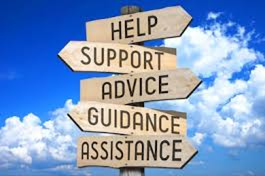 ຄຳແນະນຳເບື້ອງຕົ້ນກ່ຽວກັບແຜນການປະຕິບັດງານດ້ານອາຊີບ                     ທີ່ໃຫ້ບໍລິການເພື່ອກັບຄືນໄປເຮັດວຽກໃໝ່  (CAP)
ແຜນການປະຕິບັດງານດ້ານອາຊີບ RESEA ຊ່ວຍເຫຼືອລູກຄ້າໃນການ     ວາງແຜນຊອກວຽກ; ເຊິ່ງແຜນເຫຼ່ານີ້ລວມເຖິງ:

ສ້າງແຜນການປະຕິບັດງານເພື່ອໃຫ້ບັນລຸເປົ້າໝາຍການຈ້າງງານ  
ຮັບປະກັນຄວາມກ້າວໜ້າທີ່ປະສົບຜົນສຳເລັດ ແລະຄວາມສຳເລັດຂອງແຜນຊອກວຽກຂອງທ່ານ
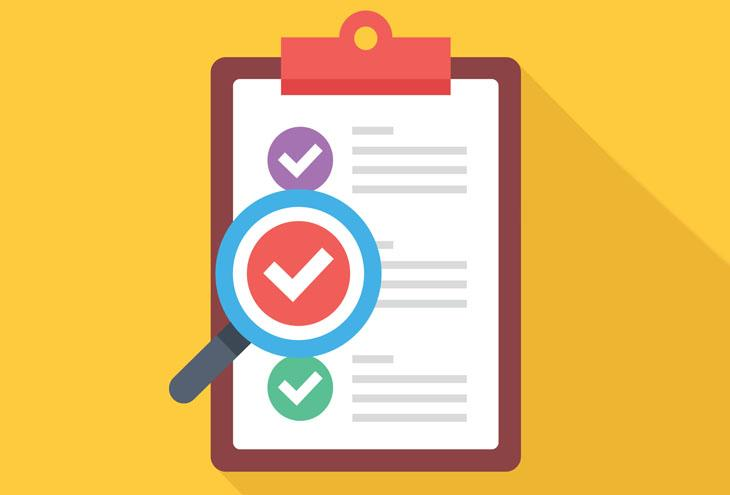 JobQuest (JQ)
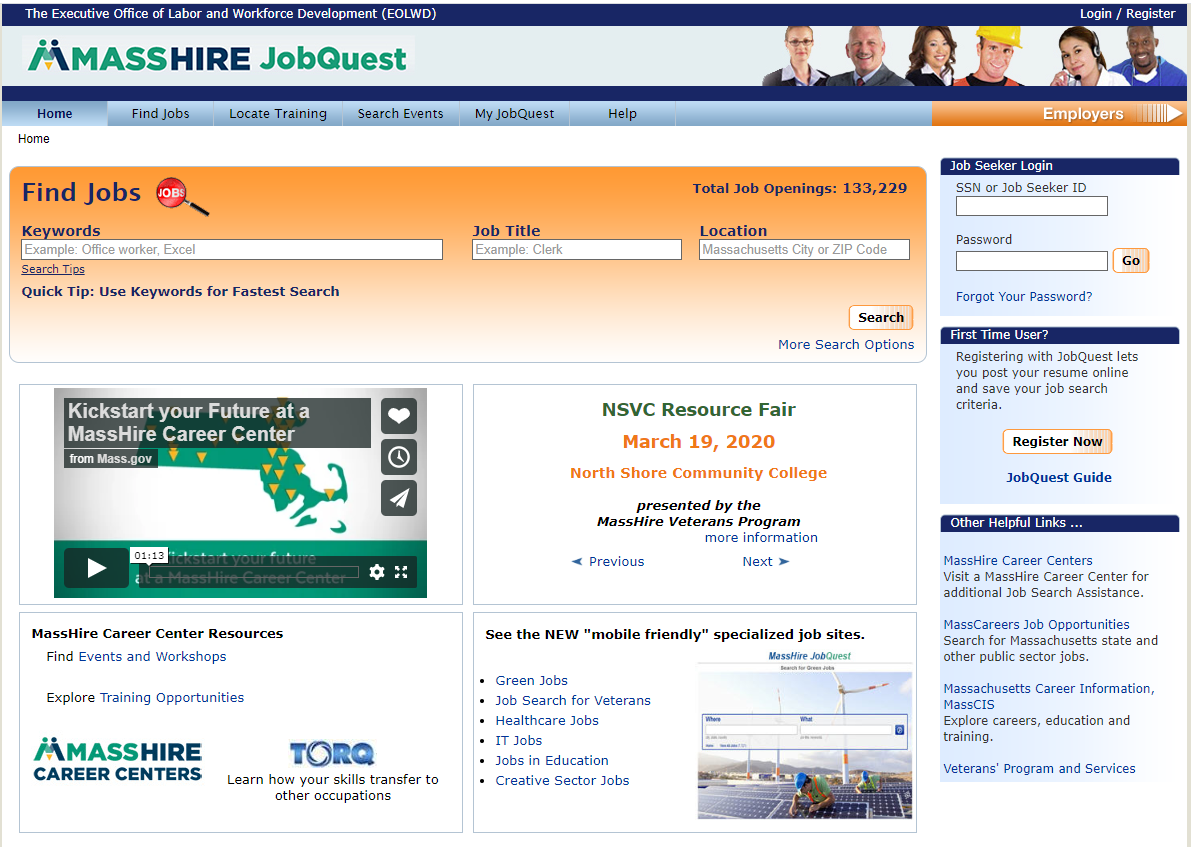 ຊອກຫາ: 
ວຽກຕ່າງໆ
ໂຮງຮຽນຝຶກອົບຮົມ
ຕະຫຼາດນັດແຮງງານ

ເຂົ້າເຖິງ:
My Job Quest
ເຂົ້າສູ່ລະບົບ
ການລົງທະບຽນ ຜູ້ໃຊ້ຄັ້ງທຳອິດ
ປະກາດແຈ້ງຂ່າວສານຕະຫຼາດນັດ        ແຮງງານ
ປະໂຫຍດຂອງ JobQuest
ປະໂຫຍດຂອງການນຳໃຊ້ JobQuest ໃນການຊອກວຽກຂອງທ່ານ:
ຈັບຄູ່ຄົນກັບທັກສະການເຮັດວຽກ
ຈັບຄູ່ຄົນກັບວຽກ
ອັບໂຫຼດຊີວະປະຫວັດ
ປະຫວັດການເຮັດວຽກ
ຊອກຫາໂຄງການຝຶກອົບຮົມ
ການຮັບສະໝັກງານໂດຍນາຍຈ້າງ
ຄົ້ນຫາງານອີເວັນຈ້າງງານຕ່າງໆເຊົ່ນຕະຫຼາດນັດແຮງງານ
ງານອະນຸຮັກສິ່ງແວດລ້ອມ
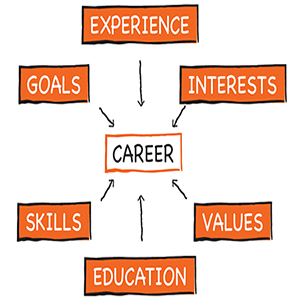 ປະສົບການ
ຄວາມສົນໃຈ
ເປົ້າໝາຍ
ອາຊີບ
ຄ່ານິຍົມ
ທັກສະ
ຈຸດປະສົງຂອງການນຳໃຊ້ຂໍ້ມູນດ້ານການຕະຫຼາດແຮງງານ
(Labor Market Information ຫຼື LMI)
LMI ແມ່ນຫຍັງ?
LMI ແມ່ນການຄົ້ນຄວ້າກ່ຽວກັບຕະຫຼາດແຮງງານເພື່ອໃຫ້ເຂົ້າໃຈວ່າອາຊີບ            ຂອງທ່ານເໝາະສົມກັບຕະຫຼາດແຮງງານບ່ອນໃດ.  

ເປັນຫຍັງຈຶ່ງນຳໃຊ້ LMI ໃນການຊອກວຽກຂອງຂ້າພະເຈົ້າ?
ເພາະວ່າຂໍ້ມູນນີ້ຕອບຄຳຖາມຕ່າງໆເພື່ອຊ່ວຍໃຫ້ທ່ານຕັດສິນໃຈໄດ້ດີກວ່າຈາກຂໍ້ມູນເພີ່ມເຕີມທີ່ຮູ້ແລະເຂົ້າໃຈ.

LMI ສາມາດຊ່ວຍທ່ານປະເມີນຄວາມຮູ້, ທັກສະ, ຄວາມສາມາດ, ຄ່ານິຍົມແລະ ຄວາມສົນໃຈຂອງທ່ານເພື່ອຊ່ວຍໃຫ້ທ່ານຜ່ານຂັ້ນຕອນນີ້ແລະຊອກວຽກເຮັດໄດ້.
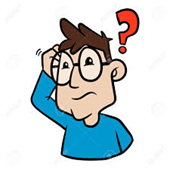 LMI ຕອບຄຳຖາມຕ່າງໆ
ຊໍ້ມູນກ່ຽວກັບຕະຫຼາດແຮງງານ (LMI) ຈະຊ່ວຍຂ້າພະເຈົ້າໃນການຊອກວຽກໄດ້ແນວໃດ?

ລະບຸທັກສະແລະຂໍ້ມູນກ່ຽວກັບເງິນເດືອນ 
ຮູ້ວ່າວຽກໃດທີ່ກຳລັງມີການຈ້າງງານເພີ່ມແລະວຽກໃດທີ່ການຈ້າງງານຫຼຸດລົງ
ເຂົ້າໃຈວ່າຄວາມຮູ້, ທັກສະແລະຄວາມສາມາດໃດທີ່ຈຳເປັນສຳລັບວຽກນັ້ນ 
ລະບຸໂຄງການຝຶກອົບຮົມ
ການກະກຽມຊີວະປະຫວັດ

ເຄື່ອງມື LMI:
MassCIS
O*Net
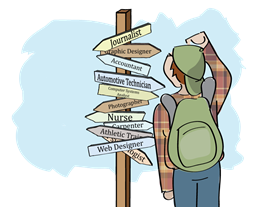 ຊີວະປະຫວັດ
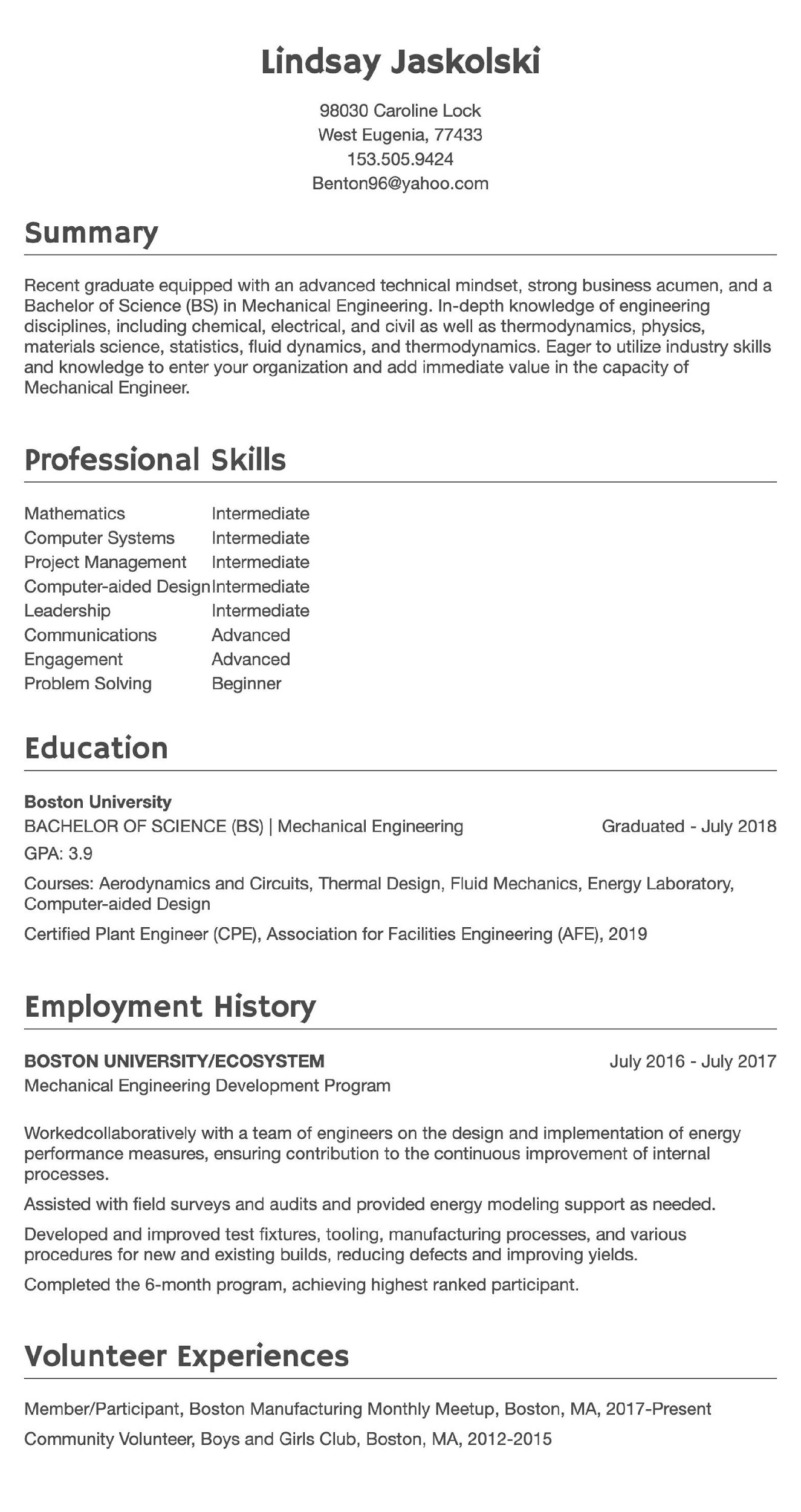 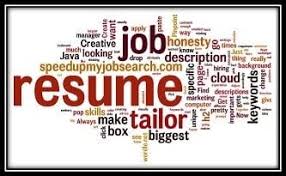 ບັນທຶກກິດຈະກຳການຊອກວຽກ
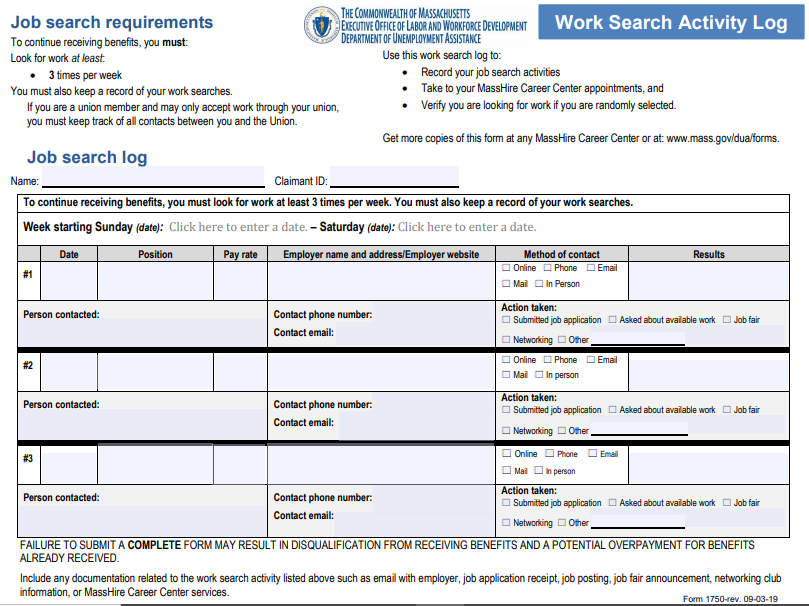 ແບບສອບຖາມການປະເມີນຜົນ          ການມີສິດໄດ້ຮັບຄວາມຊ່ວຍເຫຼືອ UI
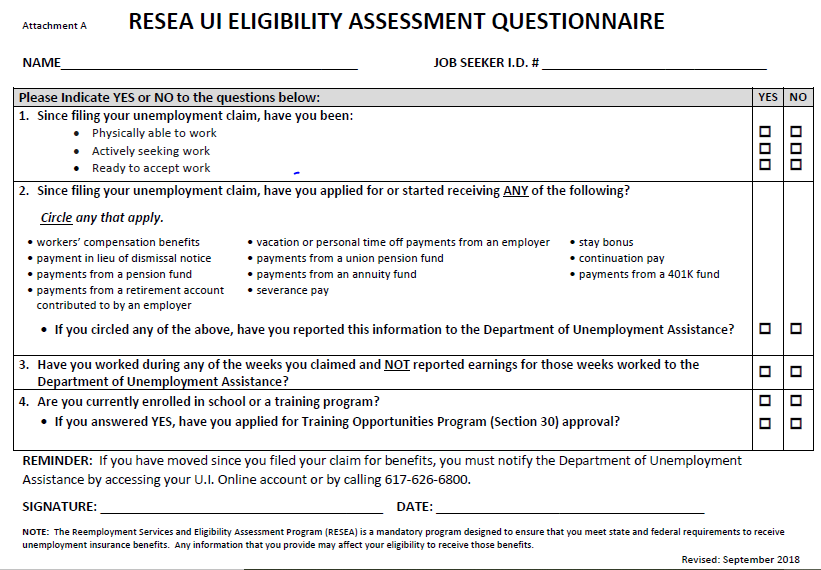 ກິດຈະກຳຕ່າງໆໃນສູນອາຊີບ ແລະແຜນການປະຕິບັດເພື່ອຊອກວຽກ
ຊີວະປະຫວັດ
ການຂຽນຊີວະປະຫວັດ
ຈົດໝາຍສະໝັກວຽກ
ການປະເມີນ
ການລະບຸທັກສະ
WorkKeys
TORQ
ຕັວຊີ້ວັດ Myers-Briggs Type
ການສ້າງເຄືອຂ່າຍ
ການສ້າງເຄືອຂ່າຍການເຮັດວຽກ
ລິງອິນ (LinkedIn)
ການຈ້າງງານໂດຍບໍລິສັດ
ຕະຫຼາດນັດແຮງງານ
ການຊອກວຽກ
ການຈັດລະບຽບການຊອກວຽກ
ລະບົບຕິດຕາມຜູ້ສະໝັກ
ການພັດທະນາການໂຄສະນາຕົນເອງເພື່ອໂນ້ມນ້າວໃຫ້ນາຍຈ້າງຢາກຈ້າງທ່ານ
ການໃຊ້ອາຍຸໃຫ້ເປັນຂໍ້ໄດ້ປຽບ
ການສຳພາດ
ການເຮັດຄະແນນນຳໃນການສຳພາດ
ການສຳພາດທາງໂທລະສັບ
ການເຈລະຈາຕໍ່ລອງເງິນເດືອນ
ສະຫຼຸບ: 
ການປະຊຸມ RESEA ເບື້ອງຕົ້ນແບບໜຶ່ງຕໍ່ໜຶ່ງ
ການປະຊຸມ RESEA ເບື້ອງຕົ້ນແບບໜຶ່ງຕໍ່ໜຶ່ງ

ການທົບທວນຄືນຄຸນຄ່າຂອງການລົງທະບຽນ JobQuest 
ການທົບທວນຄືນຊີວະປະຫວັດ  ຫຼືກຽມຕົວເພື່ອຂຽນ                                      ຊີວະປະຫວັດ
ນຳສະເໜີບັນທຶກການຊອກວຽກທີ່ສຳເລັດສົມບູນໃນແຕ່ລະ                                  ອາທິດທີ່ທ່ານຮ້ອງຂໍເອົາເງິນຊ່ວຍເຫຼືອ UI 
ການທົບທວນຄືນເອກະສານຂໍ້ມູນດ້ານຕະຫຼາດແຮງງານ (LMI)
ຕອບແບບສອບຖາມທີ່ຕຶ່ມໃສ່ໄດ້ກ່ຽວກັບການປະເມີນຜົນການມີສິດໄດ້ຮັບເງິນຊ່ວຍເຫຼືອ UI
 ຈັດຕາຕະລາງໃຊ້ບໍລິການກິດຈະກຳສູນອາຊີບ (ບໍລິການຊົ່ວຄາວ)
ຈັດຕາຕະລາງການປະຊຸມ RESEA ທົບທວນຄືນ
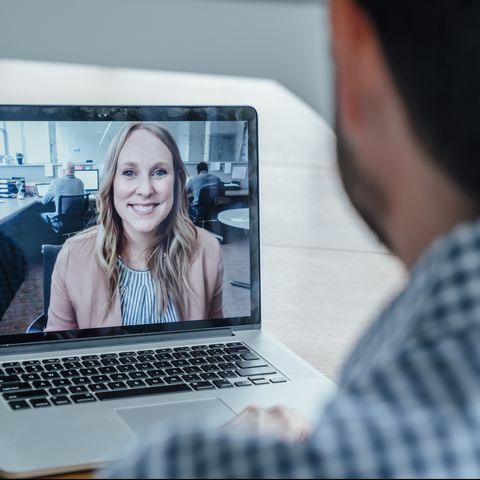 16
ຂັ້ນຕອນຕໍ່ໄປ: ຫຼັງຈາກການປະຊຸມRESEA ເບື້ອງຕົ້ນ
ເຂົ້າຮ່ວມການປະຊຸມ RESEA ທົບທວນຄືນ
ກະລຸນາແຈ້ງໃຫ້ພວກເຮົາຮູ້ເມື່ອທ່ານໄດ້ເຮັດວຽກແລ້ວເພື່ອໃຫ້ພວກເຮົາສະແດງຄວາມຍິນດີກັບຄວາມສຳເລັດຂອງທ່ານແລະປັບປຸງຖານຂໍ້ມູນຂອງພວກເຮົາ!
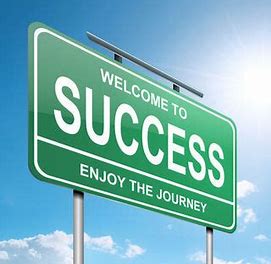 ກະລຸນາຈື່ຈຳໄວ້ວ່າຖ້າທ່ານບໍ່ເຂົ້າຮ່ວມການປະຊຸມ RESEA ທັ້ງສອງຄັ້ງຈະສົ່ງຜົນກະທົບຕ່ອ               ເງິນຊ່ວຍເຫຼືອການຫວ່າງງານຂອງທ່ານ!


ພະນັກງານ MassHire ຫວັງວ່າຈະໄດ້ເຮັດວຽກ   ຮ່ວມກັບທ່ານ!
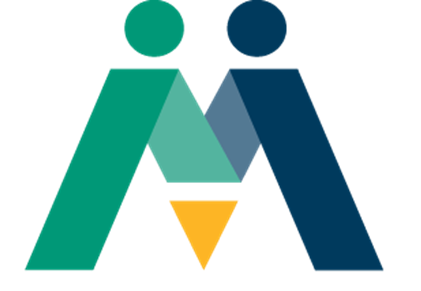 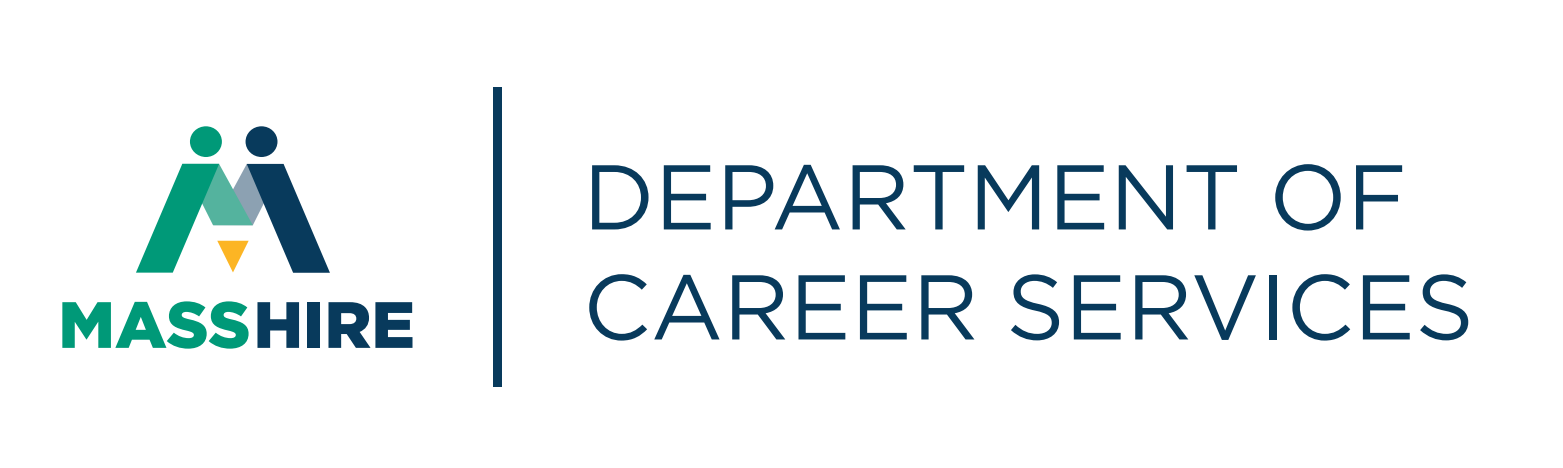